Задания РЭШ
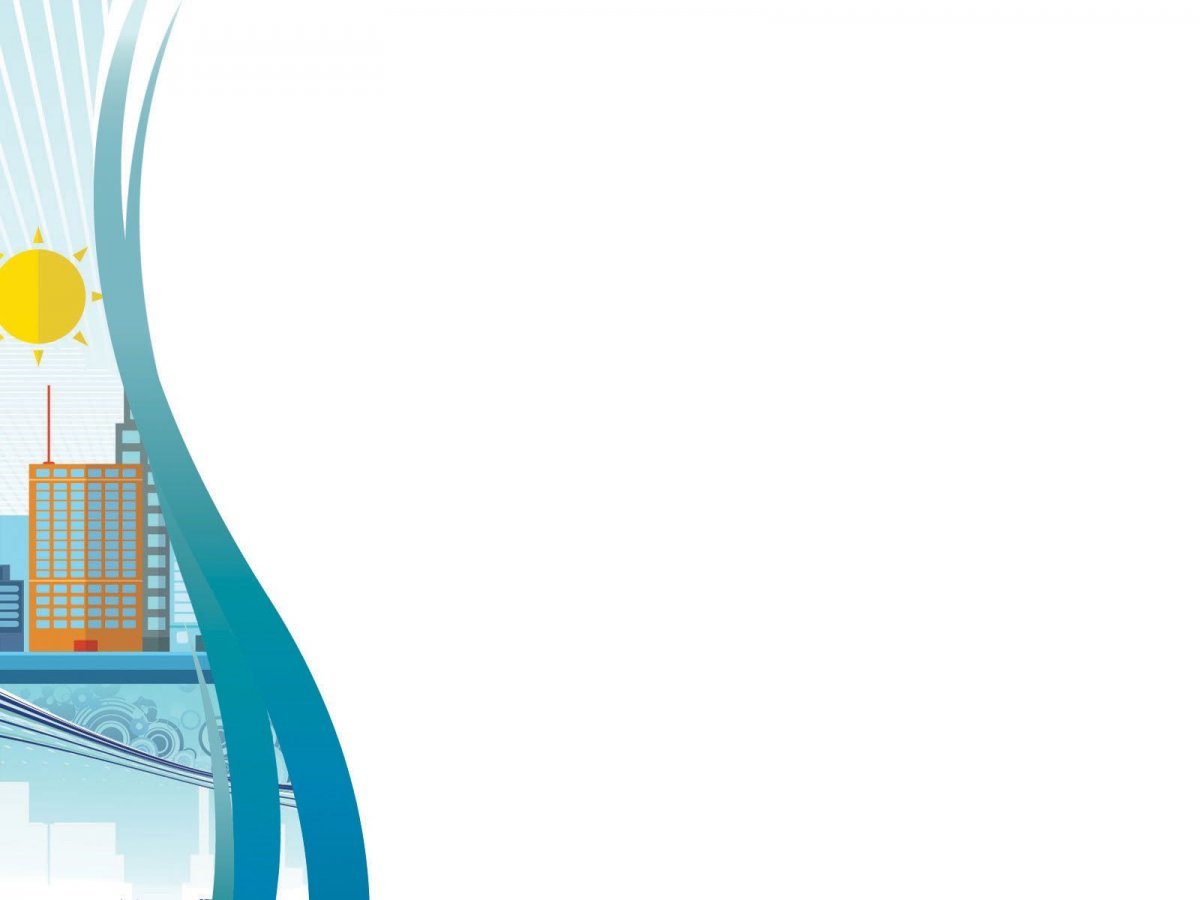 1 . Основные вопросы экономики ?
А. Как производить?
Б. Где производить ?
В. Что производить?
Г. По какой цене?
2. Что иллюстрирует экономику как науку?

А. Оказание населению образовательных услуг 
Б. Формирование представлений о выборе наиболее эффективных способов удовлетворения безграничных потребностей людей 
В. Открытие продовольственного магазина
Г. Изобретение энергосберегающих технологий
3. Выберите правильные суждения о понятии экономика 

А. Экономика не существует вне общества
Б. Изучение экономики может сформировать экономический образ  мышления, необходимый для понимания сути экономических явлений и процессов 
В. Экономические проблемы никак не затрагивают повседневную жизнь людей 
Г. Самостоятельное развитие экономика получила в эпоху зарождения феодализма – в XVIв. 
Д. Само название науки «экономика»было дано великим ученым Древней Греции Аристотелем путем соединения двух слов «эйкос» -хозяйство и «номос» - закон
« Дай человеку рыбу, и он будет сыт один день. Научи человека ловить рыбу, и он будет сыт всю жизнь». Лао-цзы.
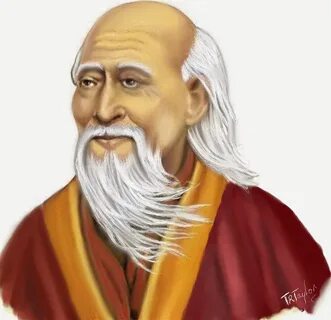 Давайте определим тему урока
Экономическая культура
Экономическая культура: сущность и структура.

Экономическая культура – это система ценностей и мотивов хозяйственной деятельности, уровень и качество экономических знаний, оценок и действий человека, а также содержание традиций и норм, регулирующих экономические отношения и поведение.
Экономическая культура –система ценностей и побуждений хозяйственной деятельности, уважительное отношение к любой форме собственности и коммерческому успеху как к большому социальному достижению, успеху, неприятие настроений "уравниловки", создание и развитие социальной среды для предпринимательства и т. п.
Подумайте и скажите какой экономический интерес
 врача, ученого, предпринимателя, фермера, учителя?
Экономическая свобода и ответственность
Экономическая свобода ( economic freedom ) — свобода личного выбора, добровольного обмена, свобода конкуренции и безопасность частной   собственности.
Задание п. 11, стр 112 

1.Экономическая свобода: анархия или ответственность?
2.Где границы э/свободы?
3.Выгодно ли быть честным?
Рациональный производитель и рациональный потребитель
Как вы считаете, у всех ли людей будут одинаковые экономические интересы?
Как вы думаете, что необходимо для гармонизации интересов людей? 
Какие роли нам приходится играть в сфере экономики?
Задание

Укажите где бы разместили свою фирму и почему?

бензоколонка; химический комбинат; фабрика детских игрушек; санаторий; автомагазин?
Задание 
Воспроизвести последовательность действий рационального потребителя. 
 Семья решила сделать дорогостоящую покупку, например, плазменный телевизор.
Тест «Рациональный ли вы потребитель?» 
 
1.Часто ли вы выходите из себя по мелочам?
2. Не боитесь ли вы рассердить человека, который физически сильнее вас?
3. Начинаете ли вы громко разговаривать, чтобы на вас обратили внимание одноклассники?
4.  Любите ли вы скатываться по перилам?
5. С удовольствием ли вы принимаете лекарства, когда заболеете?
6. Пойдете ли вы на все, ради достижения своей цели?
7.Любите ли вы больших собак?
8. Уверены ли вы в том, что когда-нибудь станете знаменитостью, как ваш кумир?
9.  Умеете ли вы вовремя остановиться, когда чувствуете, что проигрываете?
10. Привыкли ли вы много есть, даже если вы не голодны?
11. Хочется ли вам знать заранее, что вам подарят на праздник?
12.  Любите ли вы часами сидеть под солнечным или лунным светом?
Подсчитайте  баллы:   ДА – 0 баллов, НЕТ – 1 балл
Используя обществоведческие знания, составьте сложный план, позволяющий раскрыть по существу тему «Экономическая культура». 
План должен содержать не менее трёх пунктов, из которых два или более детализированы в подпунктах.
Домашнее задание: параграф 11, стр 131-132  задание устно